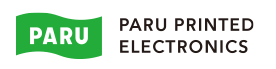 Product brief
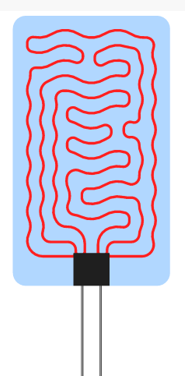 Product Description
PET 
Printed heater
Features and Benefits
a degree of thermal uniformity
a thin thickness
flexibility
Key Applications
- Defrosting Heater
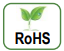 www.parupe.com
Rev1.0, September 13, 2023
1
Product Data Sheet
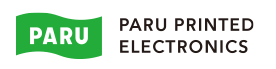 1CA6A6NNXA0004 / FE0000A3
Table of Contents
Rev1.0, September 13, 2023
www.parupe.com
2
Product Data Sheet
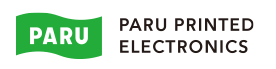 1CA6A6NNXA0004 / FE0000A3
Performance Characteristic
* Resistance is a measurement tolerance
* conditions of single product condition
* Temperature of use is Single Product Operating Environment
Absolute Maximum Rating
* Product is not guaranteed for operations above the above conditions
Rev1.0, September 13, 2023
www.parupe.com
3
Product Data Sheet
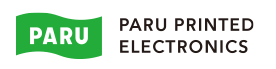 1CA6A6NNXA0004 / FE0000A3
Characteristic Diagram
Test method : 25℃, 1 Measurement of saturation temperature at voltage rise
Test method : 25℃, 1 Power consumption at voltage rise
Rev1.0, September 13, 2023
www.parupe.com
4
Product Data Sheet
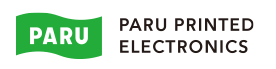 1CA6A6NNXA0004 / FE0000A3
Reliability Test
※ Judgement is resistance change before and after
Rev1.0, September 13, 2023
www.parupe.com
6
Product Data Sheet
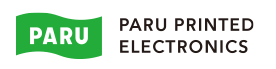 1CA6A6NNXA0004 / FE0000A3
Mechanical Dimensions
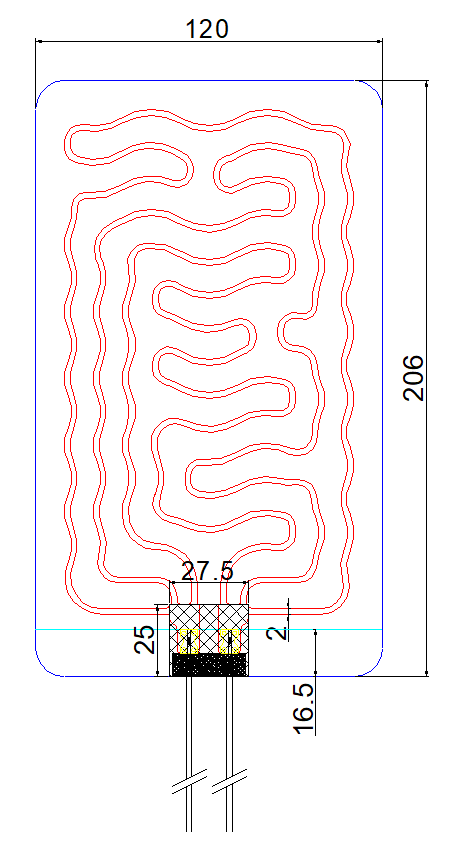 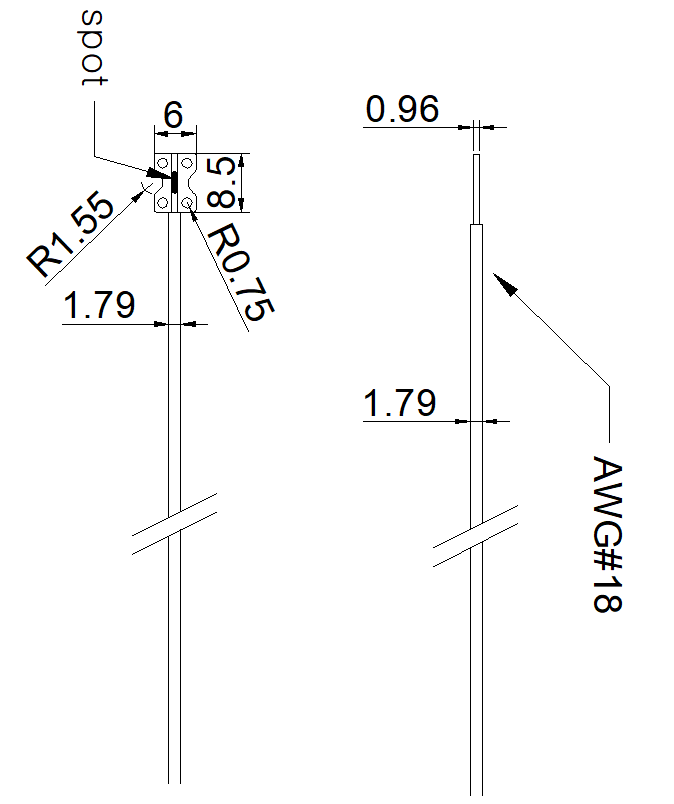 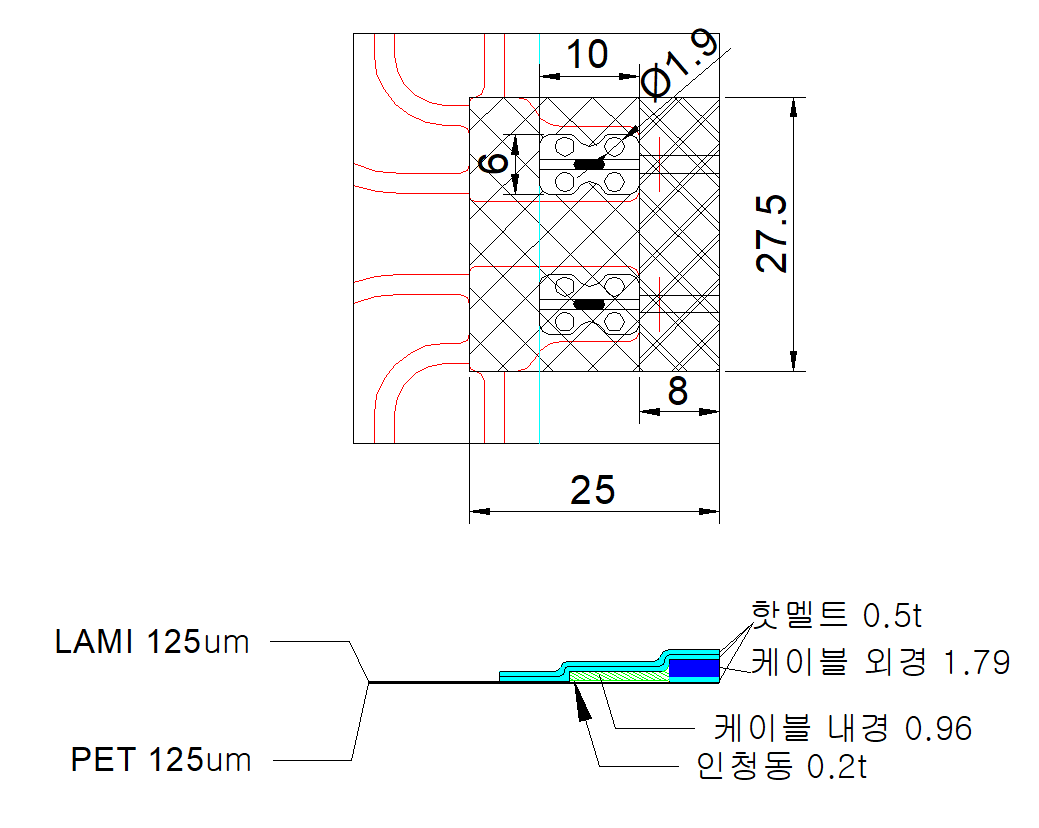 Notes : All dimensions are in mm
Rev1.0, September 13, 2023
www.parupe.com
6
Product Data Sheet
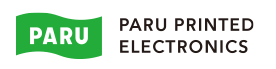 1CA6A6NNXA0004 / FE0000A3
Product Nomenclature
① Part Numbering System
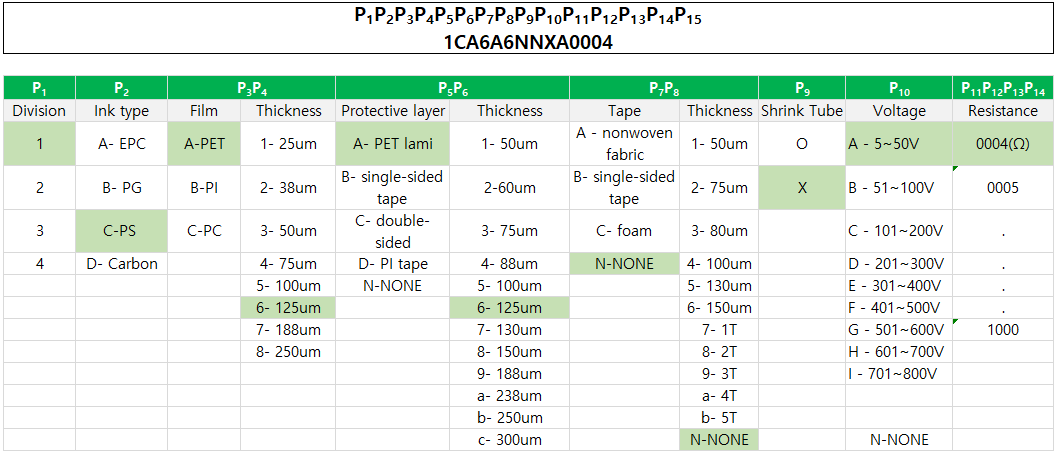 ② Serial Numbering System
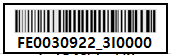 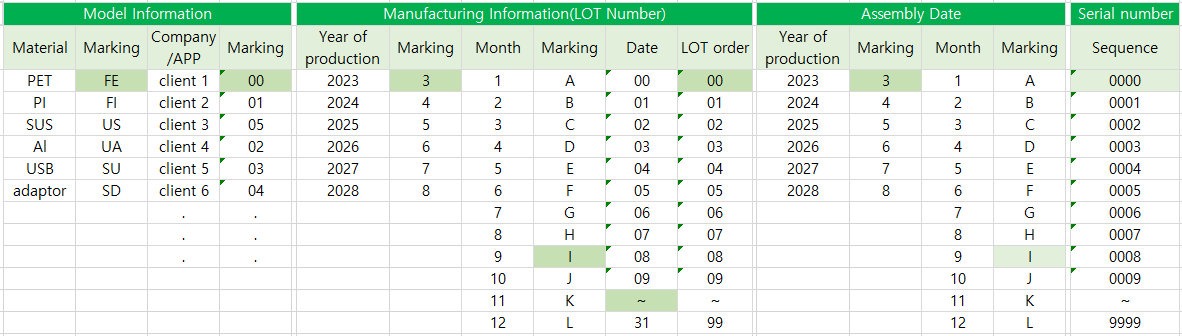 Rev1.0, September 13, 2023
www.parupe.com
8
Product Data Sheet
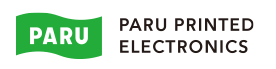 1CA6A6NNXA0004 / FE0000A3
Packaging
Product Package box
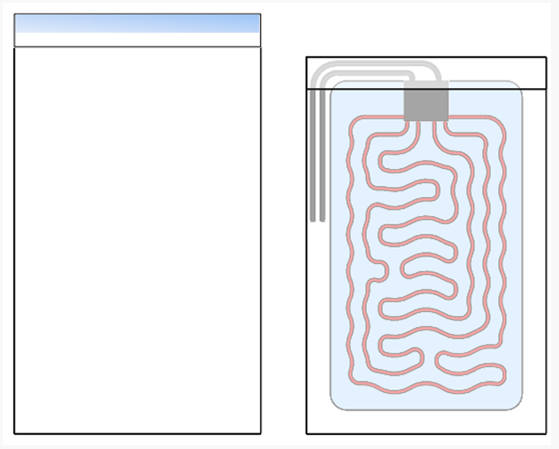 OPP Bag
Quantities of 10 or less are shipped in OPP gabs
Outer Cartoon Box
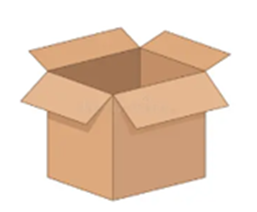 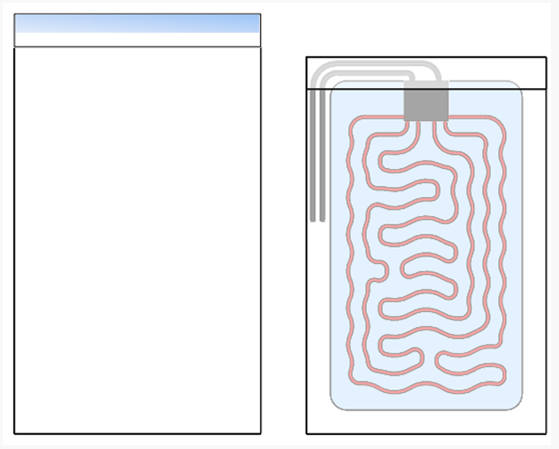 For quantities of 10 or more, pack 10 each in an opp bag and ship in a box.
Rev1.0, September 13, 2023
www.parupe.com
8
Product Data Sheet
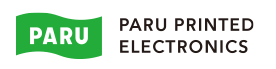 1CA6A6NNXA0004 / FE0000A3
Precaution for Use
Scratches on the surface may cause malfunction 
If the film is folded, it may cause the heater to malfunction 
There should be no contaminants on the surface when the heater heats up 
Avoid being around materials vulnerable to heat 
Do not use the product in water 
Do not disassemble and use 
Be careful of external shocks during assembly and delivery.
Immunity
The descriptions and technical data presented in this document have been prepared in     
     accordance with generally accepted procedures. 
-   This document was created using our own testing equipment and technology 


We are not responsible if operated without complying with the specifications written in the 
      specifications.
Rev1.0, September 13, 2023
www.parupe.com
9
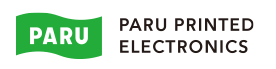 Rev1.0, September 13, 2023
www.parupe.com
10